2. SKLOP
Demokracija v Evropski uniji
DEMOKRACIJA EU V PRAKSIPovejte svoje mnenje z evropsko državljansko pobudo
Dve vrsti demokracije
Predstavniška:
»Sistem vladanja, pri katerem državljani izvolijo svoje predstavnike, ki v njihovem imenu predlagajo zakonodajo in politike ter glasujejo zanje.«
Participativna:
»Sistem, skladno s katerim so državljani vključeni v javne procese odločanja, in torej dopolnjujejo predstavniško demokracijo.«
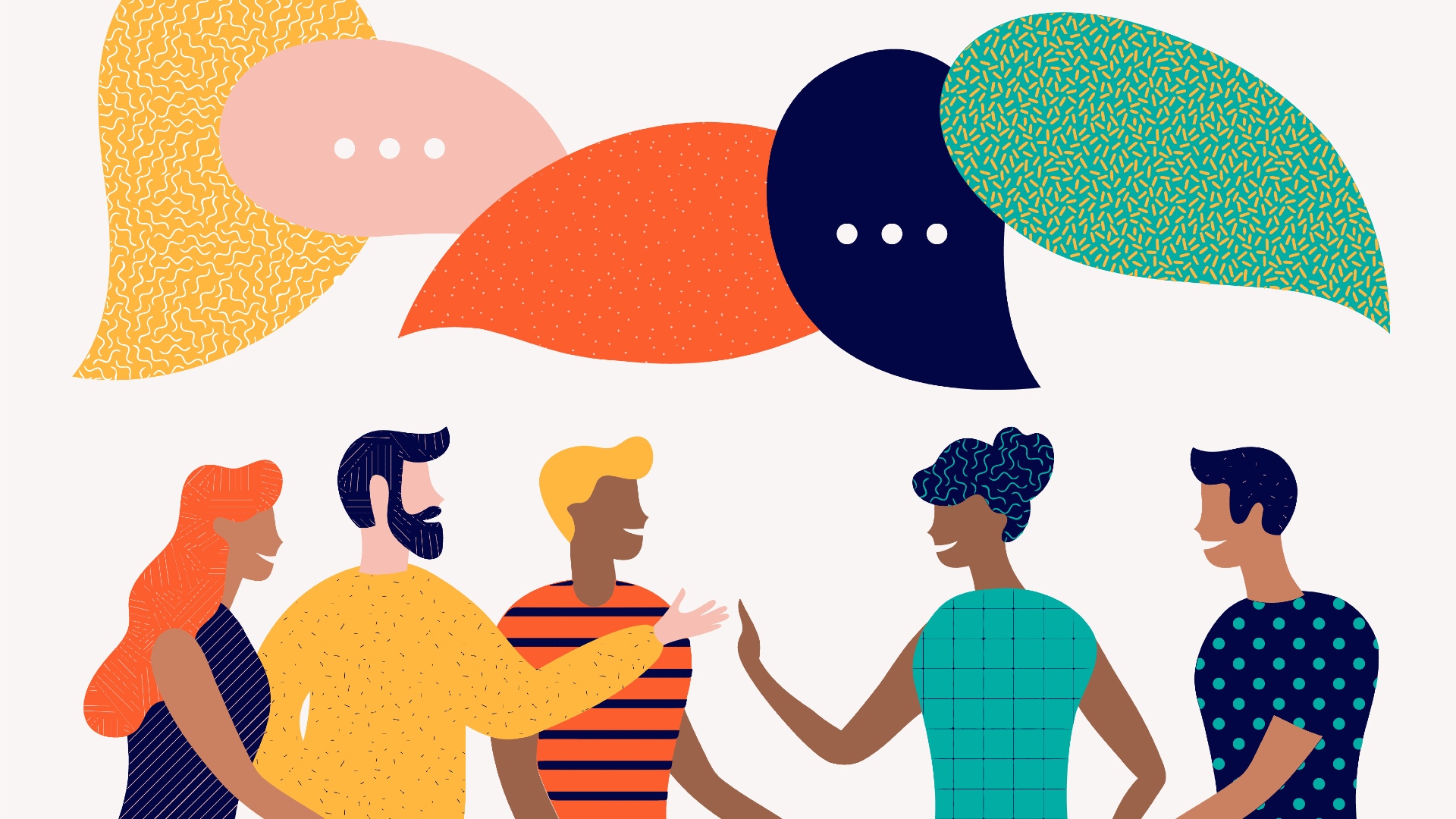 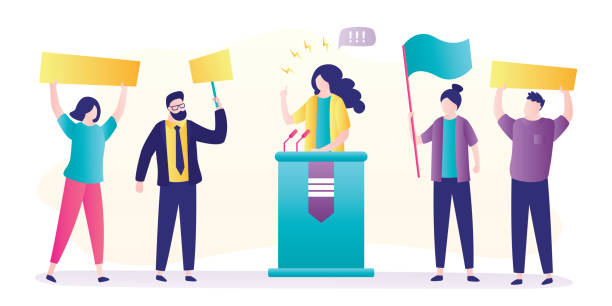 Tri glavne institucije EU
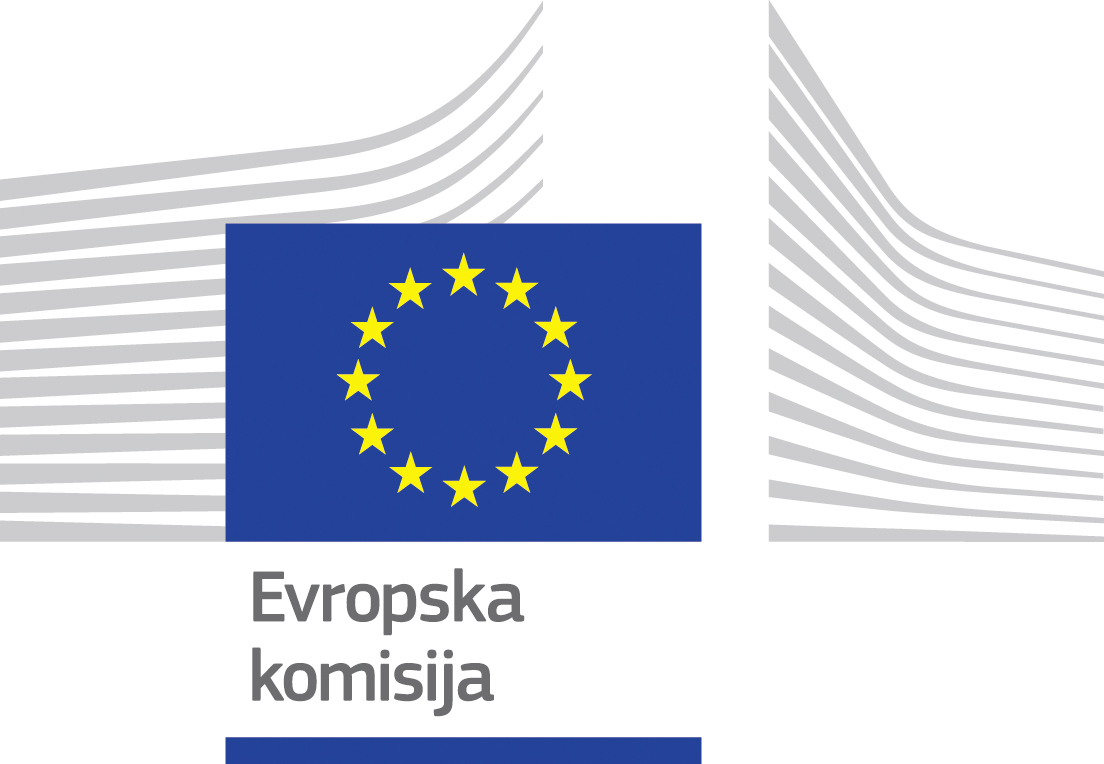 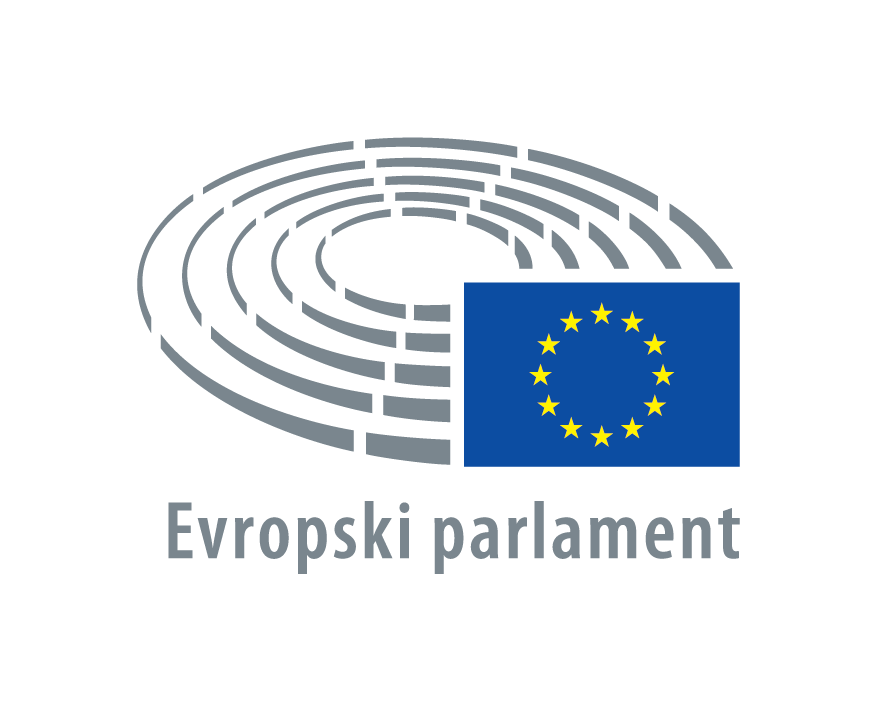 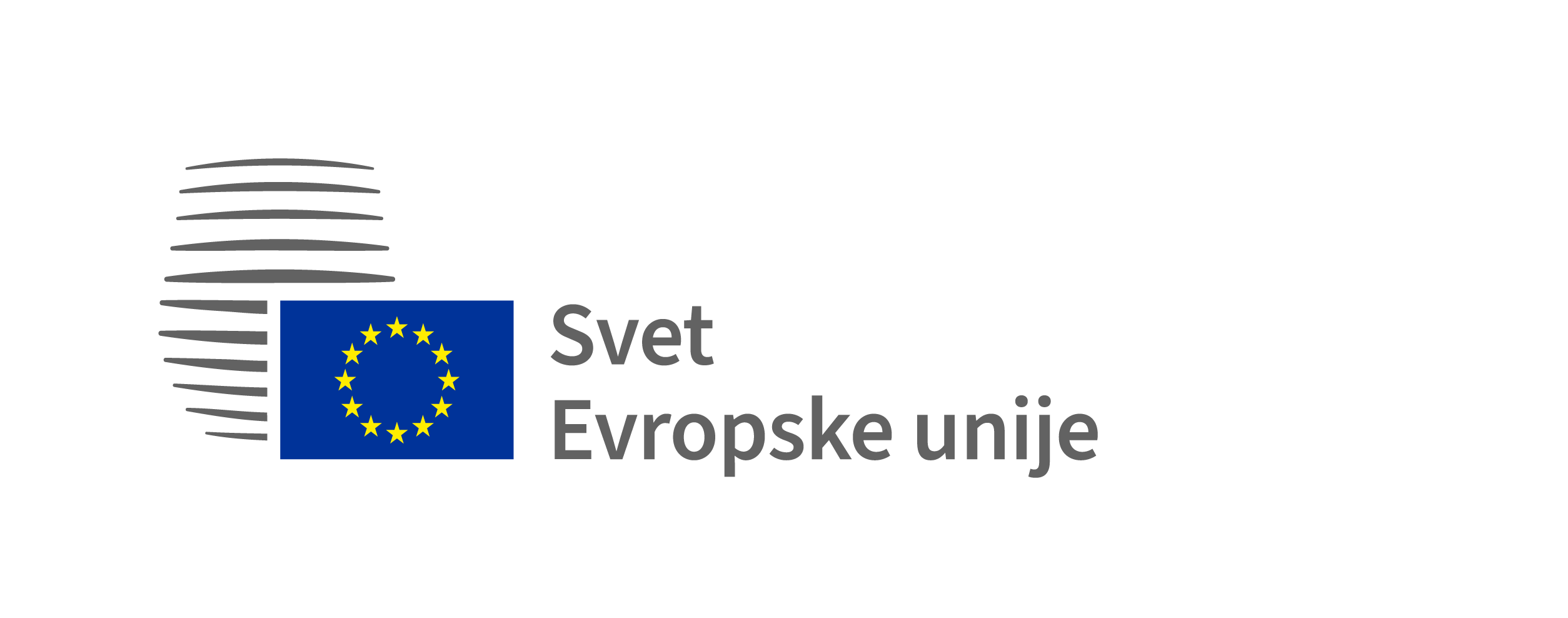 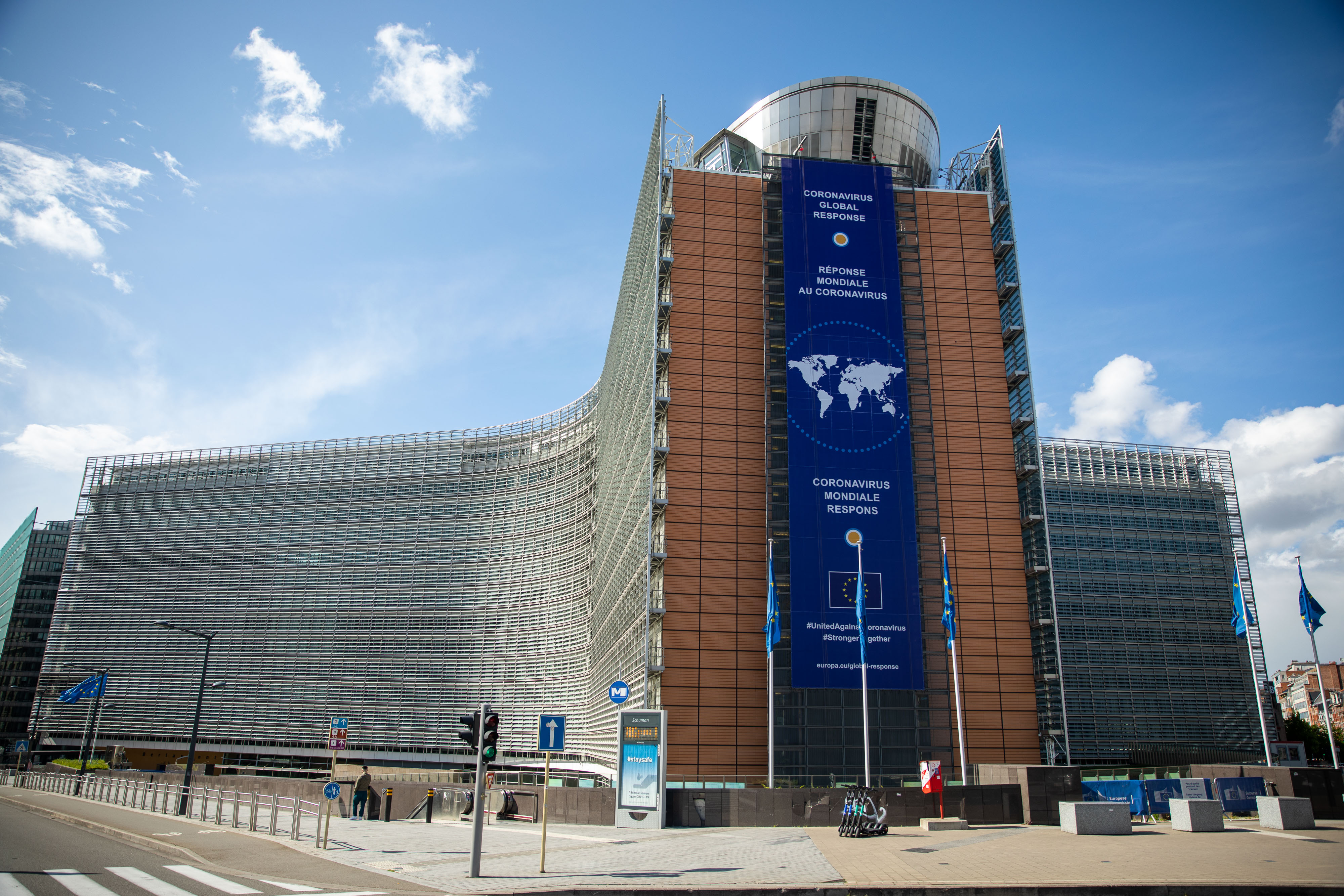 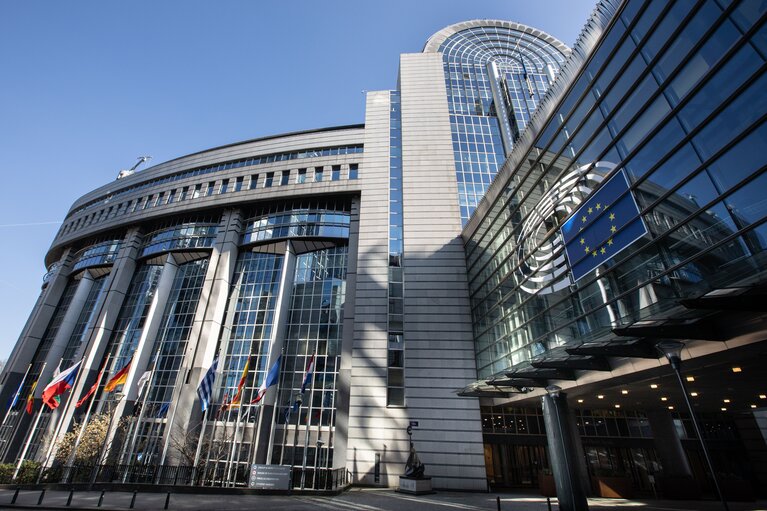 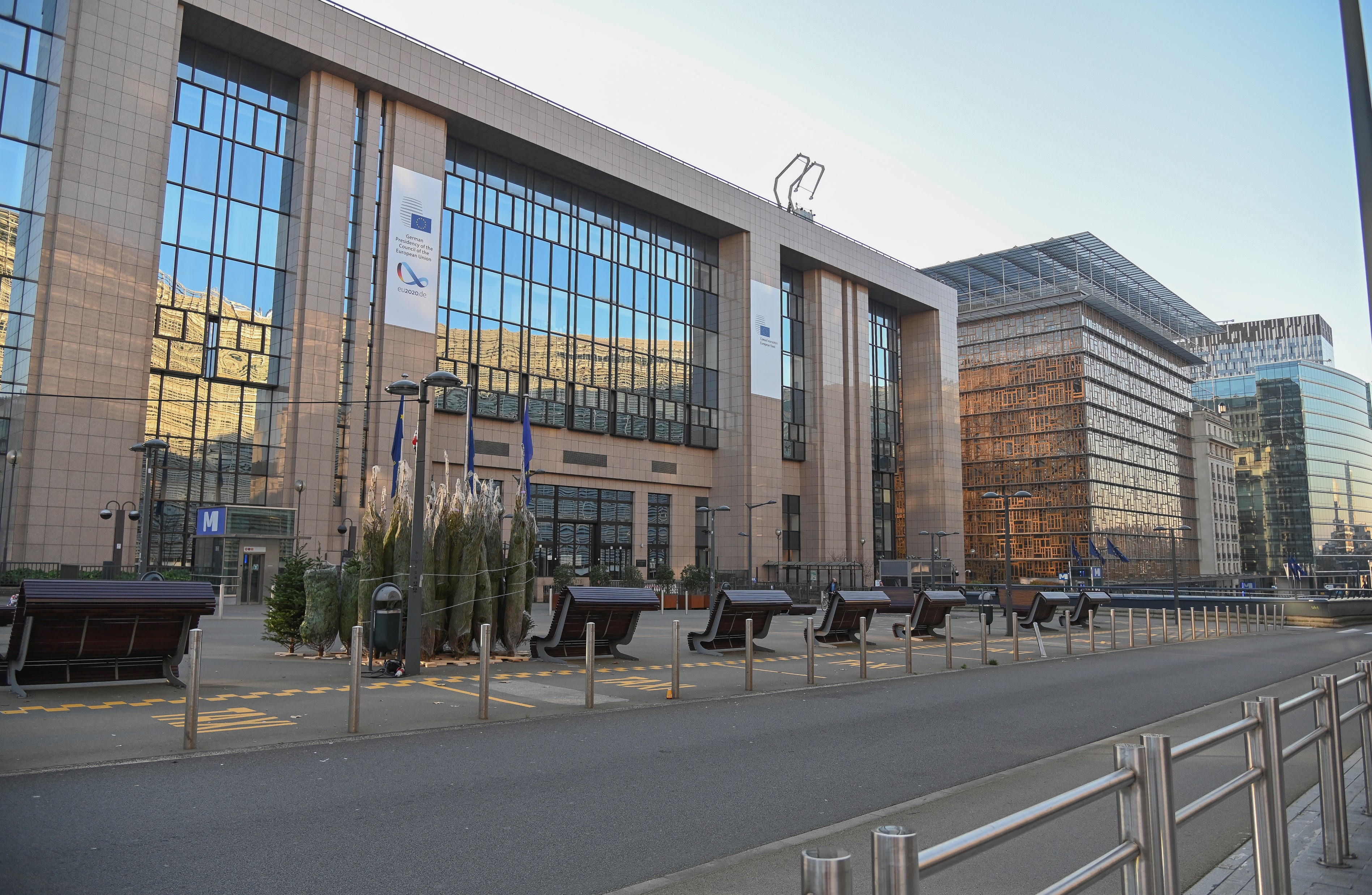 Evropska komisija
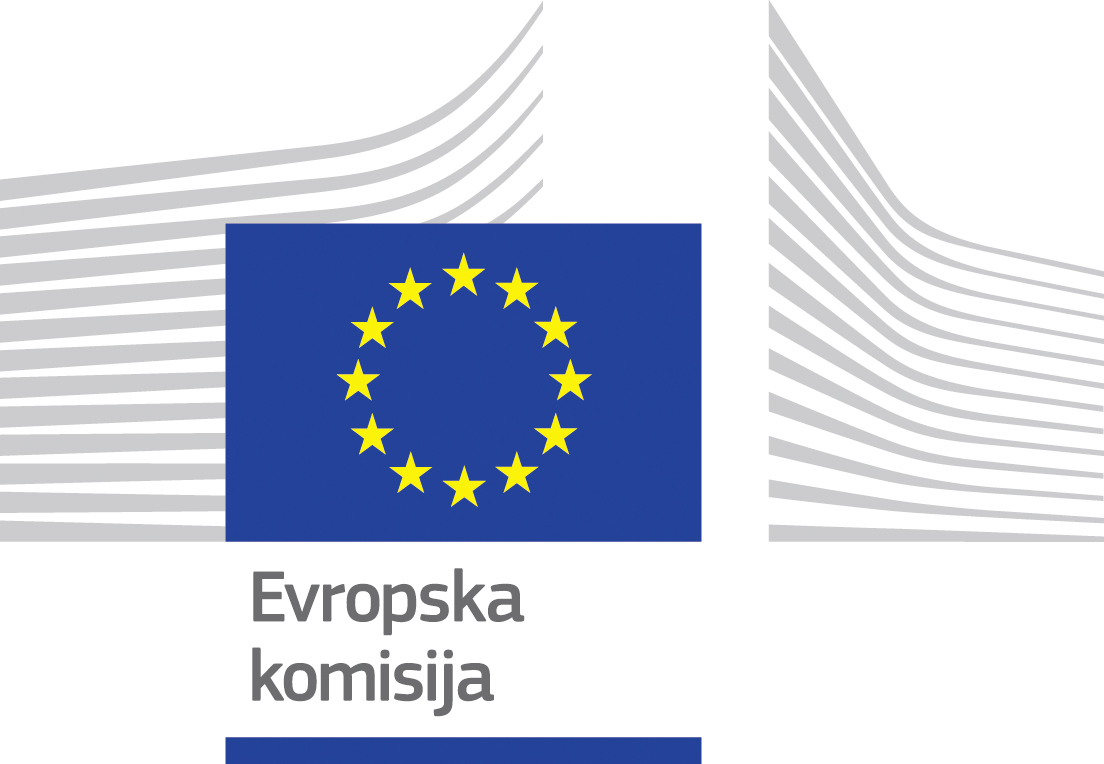 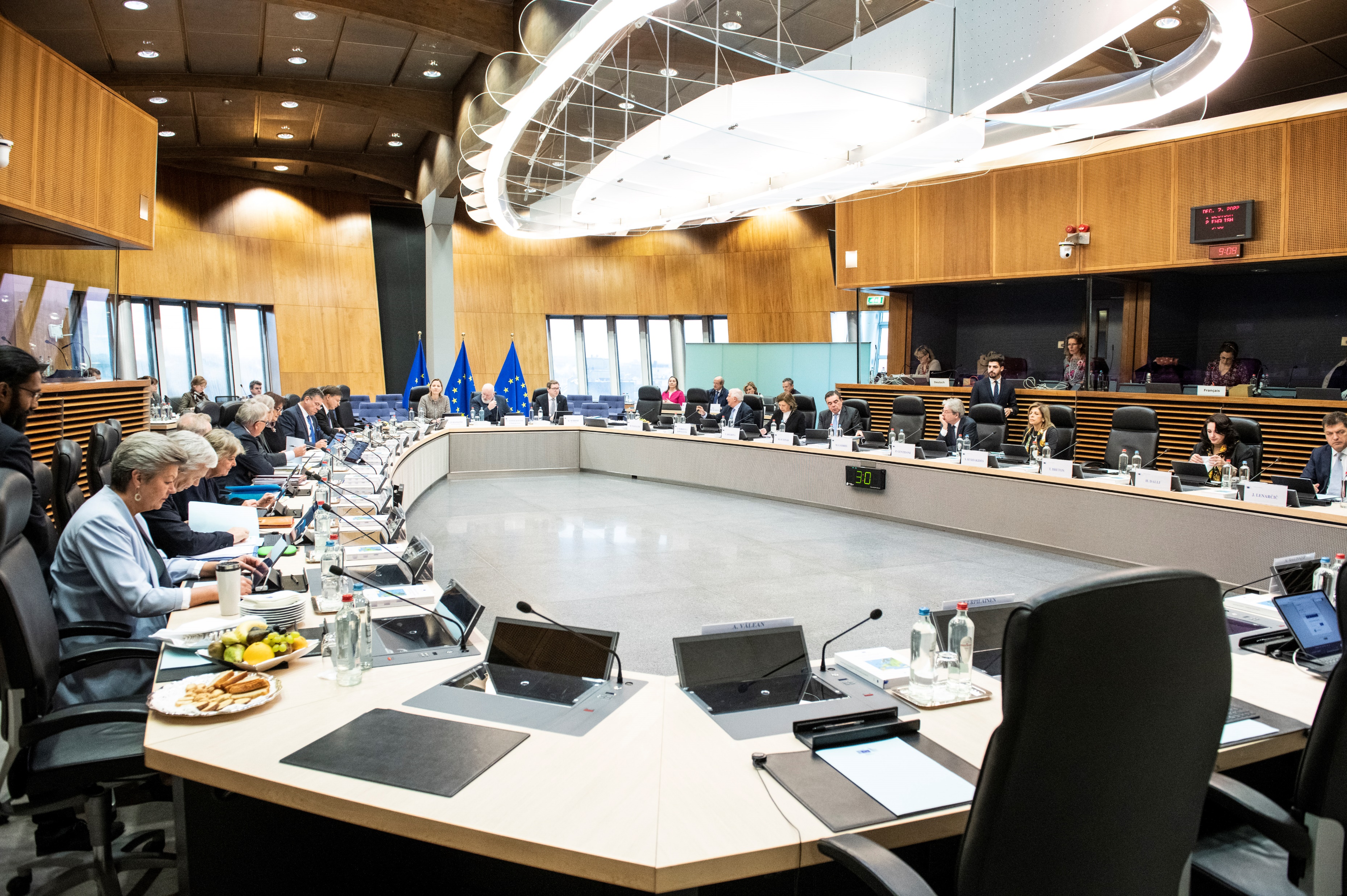 Zastopa skupne interese EU 
Predlaga nove zakone v EU
Ima 27 komisarjev(enega iz vsake države članice EU)
Svet Evropske unije
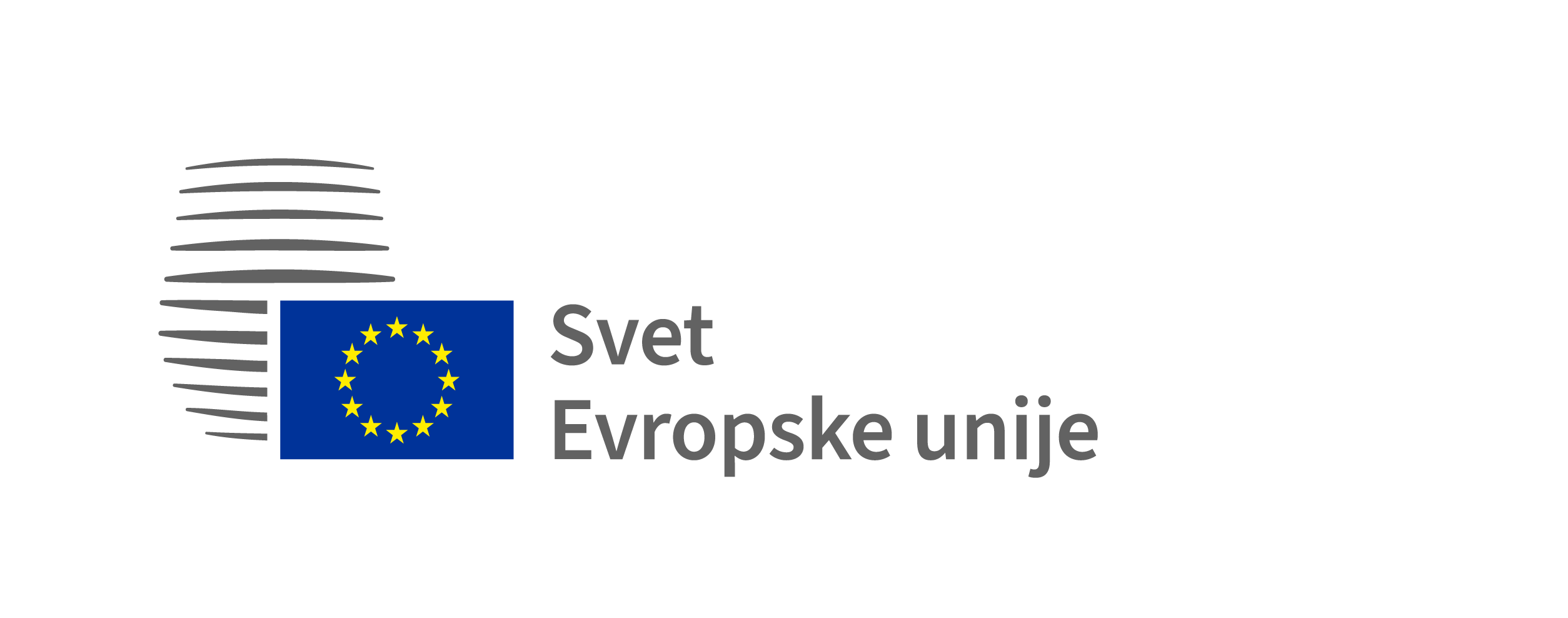 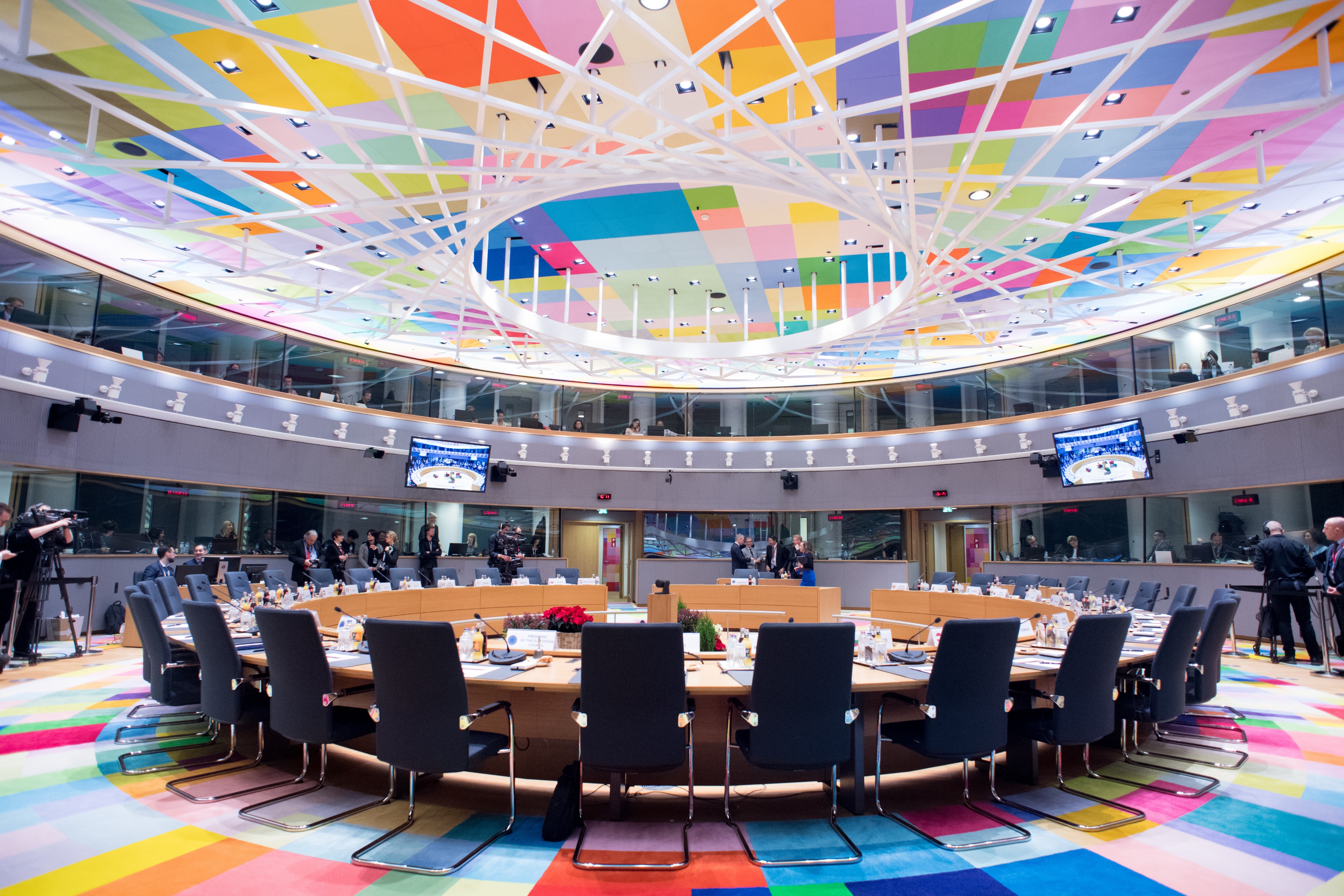 Zastopa vlade držav članic EU
Oblikuje in sprejema zakonodajo EU
Sestavljajo ga ministri iz vsake države članice EU
Evropski parlament
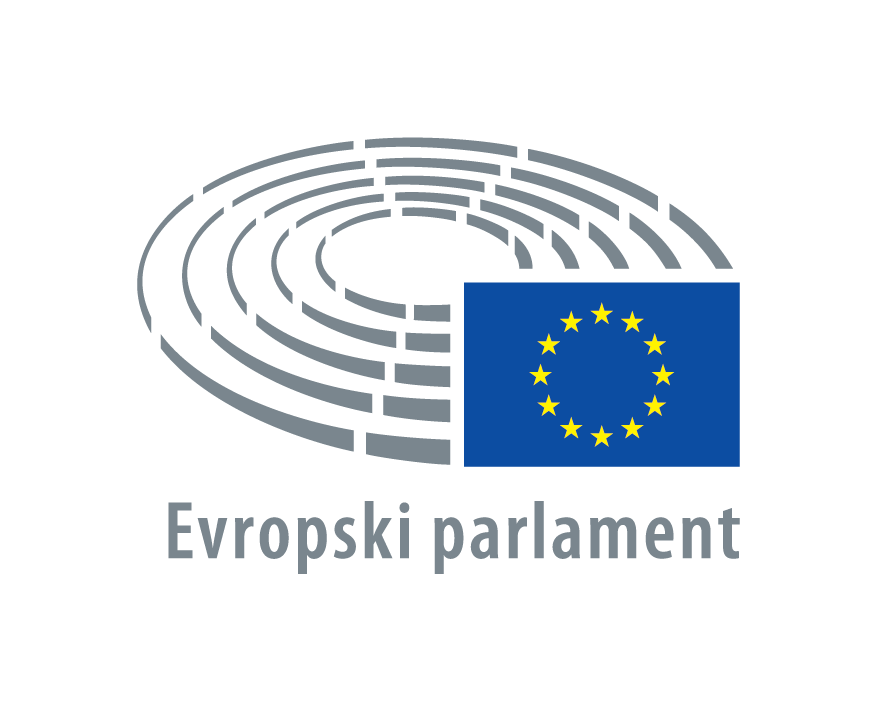 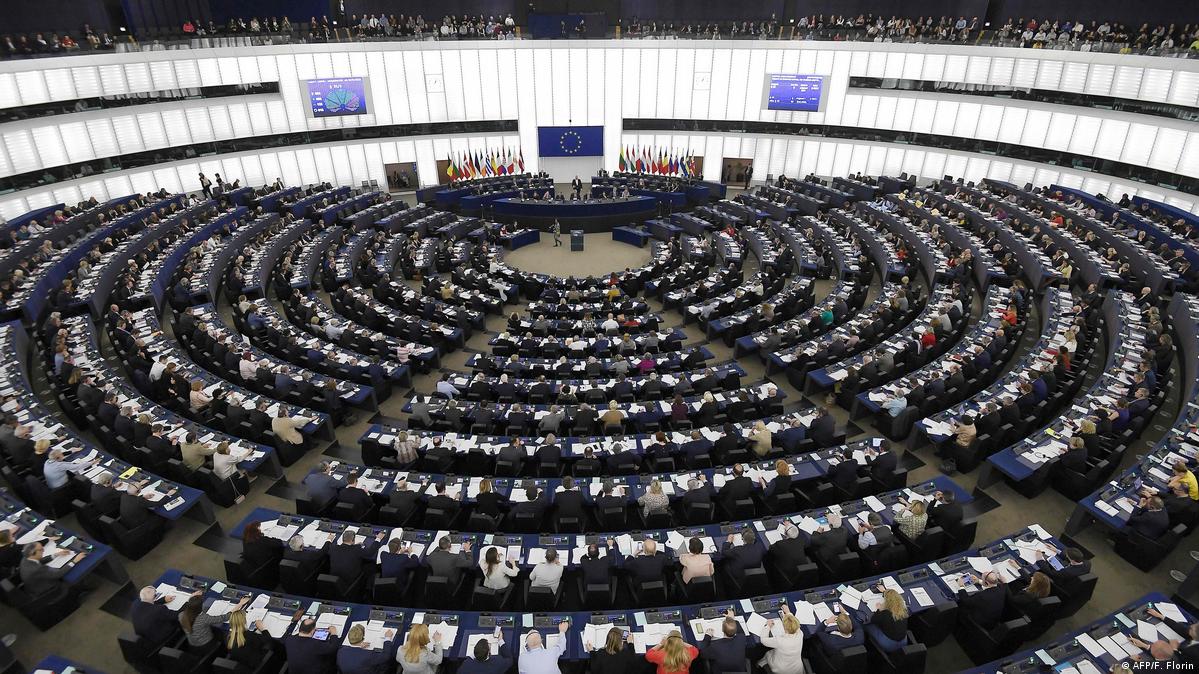 Zastopa državljane držav članic EU
Oblikuje in sprejema zakonodajo EU
Vanj neposredno volijo državljani EU
Kako se zakonisprejemajo ...
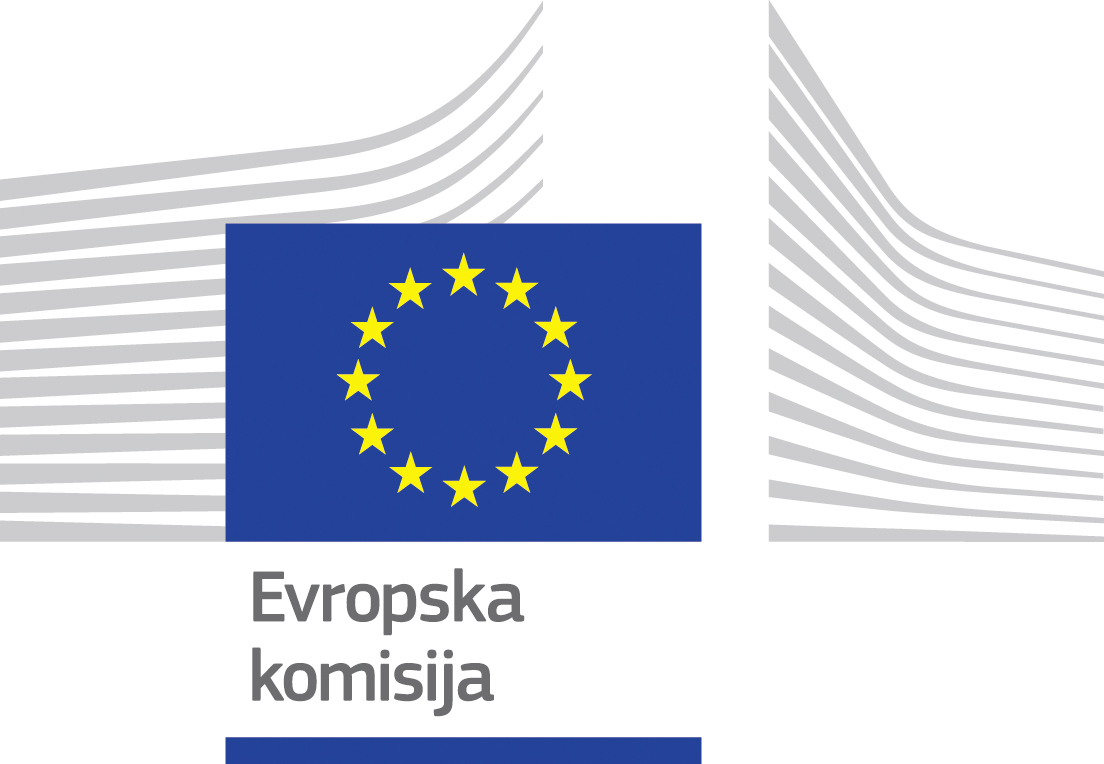 Evropska KOMISIJA
predlaga zakonodajo
Poslana vParlament in Svetv obravnavo
Evropski PARLAMENT
Evropski SVET
Obe strankise pogovorita in lahko spremenita predlog. Če se strinjata, se zakon sprejme.
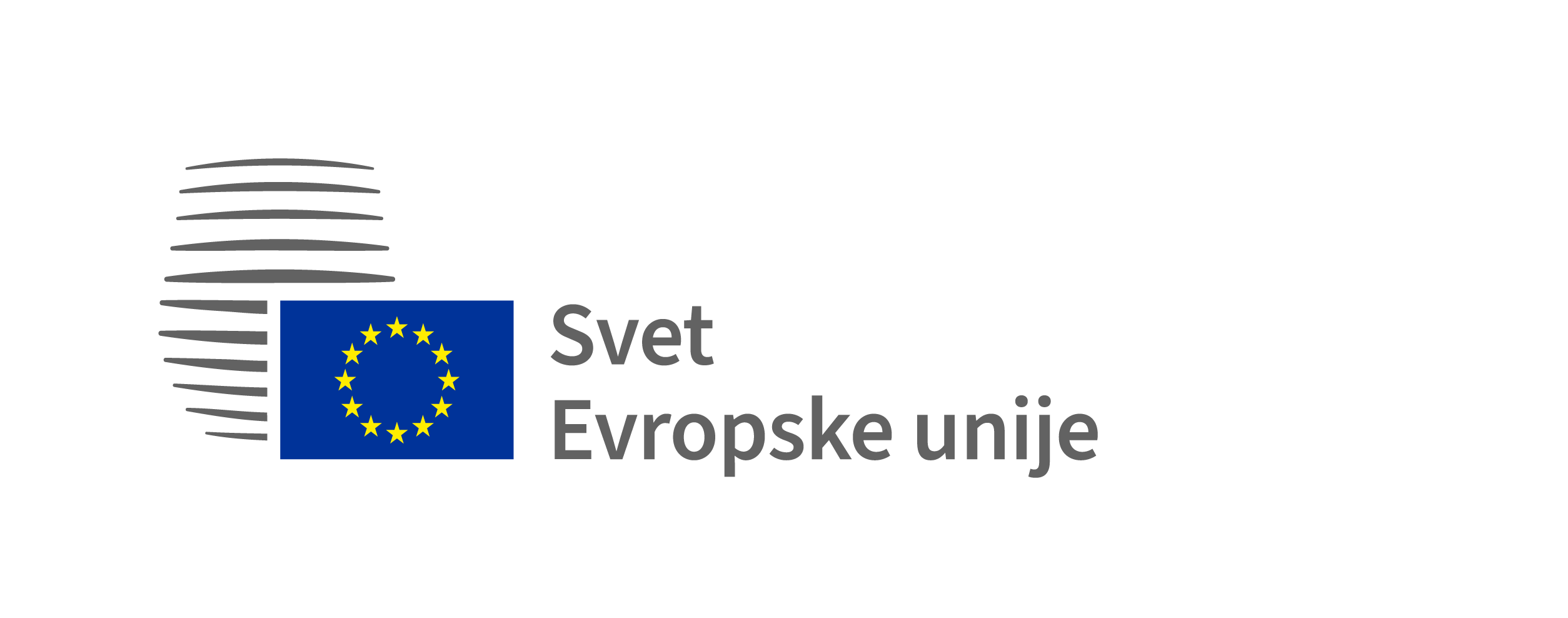 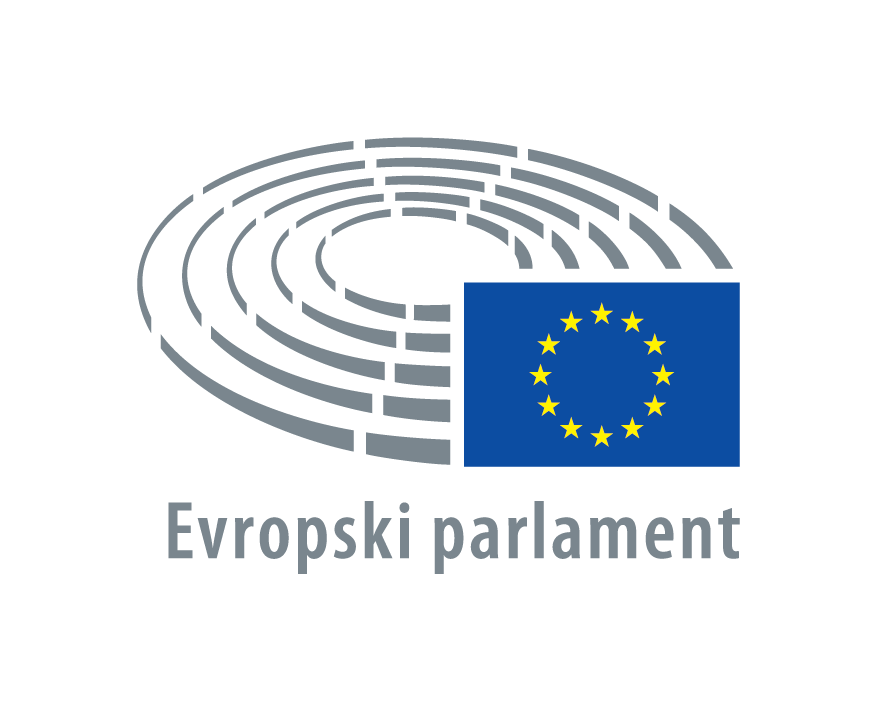 [Speaker Notes: Please update graphics and animation.]